आ.व २०८१/८२ को नवप्रवर्तन साझेदारी कोष कार्यक्रम सञ्चालनार्थ कार्यान्वयन निर्देशिकाको जानकारीमूलक प्रस्तुतीकरण
afudtL प्रदेश सरकार
मुख्यमन्त्री तथा मन्त्रिपरिषद्को कार्यालय
प्रदेश तथा स्थानीय शासन  सबलीs/0f कार्यक्रम
प्रदेश कार्यक्रम कार्यन्वयन  इकाई
x]6f}+8f
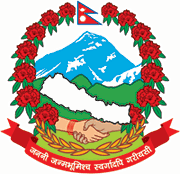 25/03/2025
1
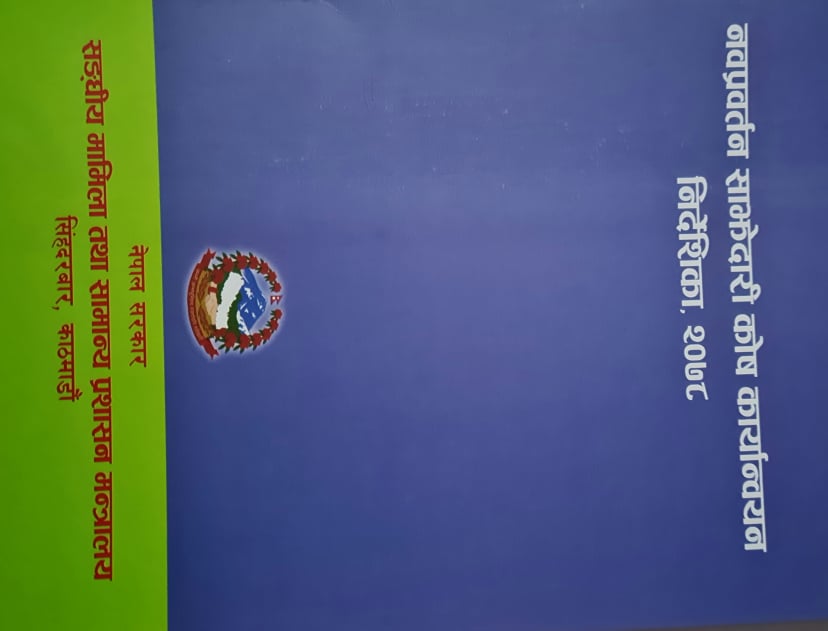 प्रारम्भिक
25/03/2025
2
नवप्रवर्तन
नवप्रवर्तन भन्नाले नवीनतम सोच, नवीनतम अवधारणा, नवीनतम प्रविधिको माध्यमबाट भिन्न तवरले गरिने कार्यलाई बुझिन्छ ।

यस शब्दले सार्वजनिक सुशासन, स्थानीय आर्थिक विकास र सार्वजनिक सेवा प्रवाहलाई छिटो, छरितो, दक्ष र प्रभावकारी बनाउन उपयोगमा ल्याइने नयाँ प्रविधि, नयाँ ज्ञान, विधि, तौरतरिका, सीप, अवधारणा, सृजनशील क्रियाकलापलाई समेत जनाउँछ।
25/03/2025
3
नवप्रवर्तन साझेदारी कोषको औचित्य
स्थानीय शासन, स्थानीय सेवा, स्थानीय आर्थिक विकासका क्षेत्रमा नवप्रवर्तनको माध्यमबाट नवीनतम सोंच र सृजनशीलता प्रवर्द्धन गर्न स्थानीय तहको सहलगानीमा नवीनतम परियोजनाहरू सञ्चालन गरी नवप्रवर्तनलाइ संस्थागत गर्ने
25/03/2025
4
नवप्रवर्तन साझेदारी कोषको उद्देश्य
सुशासन, सार्वजनिक सेवा प्रवाह र स्थानीय आर्थिक विकासका क्षेत्रमा नवप्रवर्तनलाई प्रवर्द्धन गर्नु,

नवप्रवर्तनका लागि स्थानीय / प्रदेश तहहरूबीच,  स्थानीय तहहरू एक-अर्का बीच एवम् स्थानीय तह तथा निजी क्षेत्रबीच सहकार्य र सहलगानी प्रवर्द्धन गर्नु
25/03/2025
5
कोषको मुख्य कार्यक्षेत्र
25/03/2025
6
कोषका मार्गदर्शक सिद्धान्त
नवप्रवर्तनको अवधारणालाई संस्थागत गर्न प्रदेश तथा स्थानीय सरकारको स्वामित्व बढाउन प्रोत्साहित गर्नेछ।
जोखिम बहन गर्ने क्षमता विकास गर्न स्थानीय तहलाई सहयोग गर्नेछ।
कोषले अन्तर स्थानीय तहमा नवीनतम अभ्यास र  सिकाई आदानप्रदान गर्न स्थानीय सरकारलाई अवसर उपलब्ध गराउनेछ।
कोषले स्थानीय तहका असल अभ्यासहरूलाई अन्य स्थानीय तहमा समेत विस्तार गर्न सहजीकरण गर्नेछ।
कोषले स्थानीय तहको नियमित बजेट तथा कार्यक्रमलाई प्रतिस्थापन गर्ने छैन र दोहोरोपना हुन दिने छैन।
25/03/2025
7
परियोजना प्रस्ताव
पहिलो स्वीकृत भएपछि मात्र अर्को पेश गर्न मिल्नेगरी दुई चरण
25/03/2025
8
अवधारणा पत्र
सूचना प्रकाशन  कोषबाट कार्यक्रम संचालन गर्न ईच्छुक स्थानीय तहलाई लक्षित गरी प्रदेश कार्यक्रम ईकाइले आफ्नो वेवसाईट तथा प्रदेश तथा राष्ट्रिय स्तरका पत्रपत्रिका मार्फत १५ दिनको समय दिई अनुसूची १ बमोजिमको ढाँचामा अवधारणा पत्र पेश गर्न सार्वजनिक सूचना आवह्वान गर्नु पर्नेछ। 
अवधारणा पत्र पेश गर्नेः  कोषबाट परियोजना सञ्‍चालन गर्न चाहने आवेदकले अनलाईन प्रणालीमार्फत सूचना प्रकाशन भएको १५ दिन भित्र अनुसूची १ बमोजिमको ढाँचामा अवधारणा पत्र पेश गर्नु पर्नेछ।
25/03/2025
9
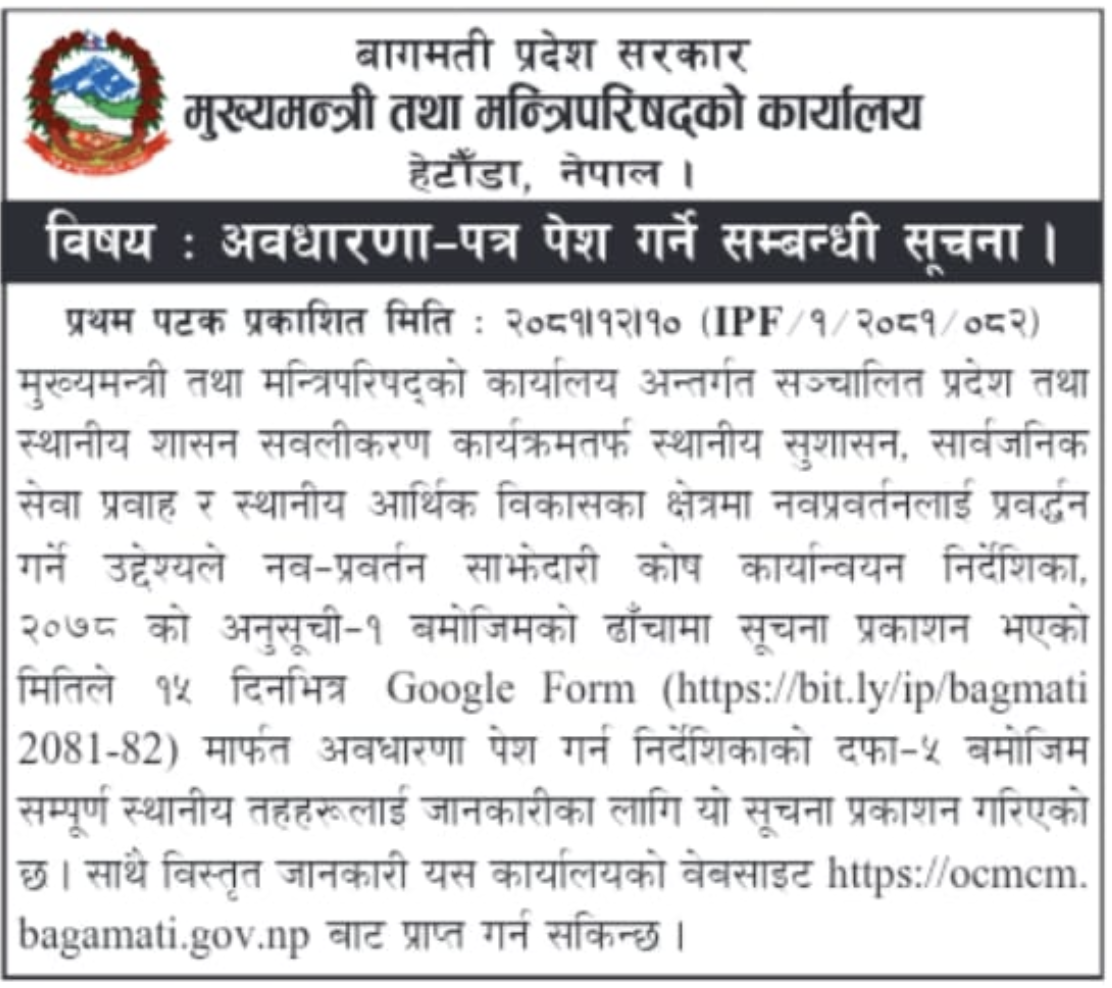 बागमती प्रदेश
सूचना प्रकाशित मिति 
२०८१/१२/१0
अवधारणापत्र पेश गर्ने अन्तिम म्याद
२०८१/१२/२4
25/03/2025
10
अनुसूची - १ (दफा  ६  सँग सम्बन्धीत)
अवधारणा पत्रको ढाँचा
25/03/2025
11
25/03/2025
12
25/03/2025
13
25/03/2025
14
अवधारणापत्र मूल्याङ्‍कनका आधारहरू
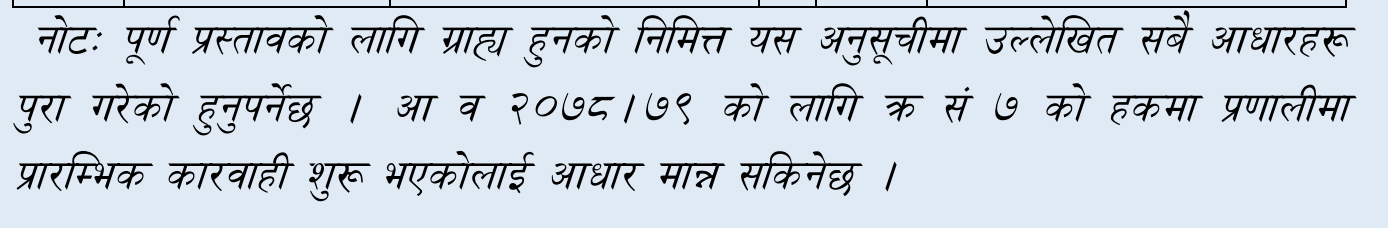 15
25/03/2025
अवधारणापत्र मूल्याङ्‍कनका आधारहरू
25/03/2025
16
अवधारणापत्र मूल्याङ्‍कनका आधारहरू
25/03/2025
17
अवधारणा पत्र मूल्याङ्कन
स्थानीय तहबाट प्राप्त अवधारणापत्रहरू नवप्रवर्तन साझेदारी कोष प्राविधिक समितले ७ दिन भित्र मूल्याङ्कन गर्ने

ग्राह्य प्रस्तावहरु प्रमुख सचिवबाट स्वीकृत गर्ने
25/03/2025
18
पूर्ण प्रस्ताव
स्वीकृत ग्राह्य आवेदकलाई वेबसाईट तथा प्रदेश तथा पत्रपत्रिका मार्फत १५ दिनको समय दिई अनुसूची ३ बमोजिमको ढाँचामा पूर्ण प्रस्ताव पेश गर्न सार्वजनिक सूचना आव्हान गर्ने
25/03/2025
19
पूर्ण प्रस्तावको मूल्याङ्‍कन
प्राप्त पूर्ण प्रस्तावहरू नवप्रवर्तन साझेदारी कोष प्राविधिक समितिले अनुसूची ४ मा उल्लिखित मूल्याङ्कनका आधार बमोजिम ७ दिनभित्र मूल्याङ्कन गरी प्रदेश तथा स्थानीय शासन कार्यक्रमको प्रदेश समन्वय समितिमा स्वीकृतिको निमित्त पेश गर्ने
नवप्रवर्तन साझेदारी कोष प्राविधिक समितिबाट मूल्याङ्‍कन भएका प्रस्तावहरूलाई प्रदेश समन्वय समितिले ७ दिन भित्र स्वीकृत गर्ने 
प्रदेश समन्वय समितिबाट स्वीकृत प्रस्तावको जानकारी प्रादेशिक कार्यक्रम कार्यान्वयन ईकाईले आफ्नो वेबसाईट, लिखित पत्र  र अन्य सञ्‍चार माध्यमबाट आवेदकहरुलाई जानकारी गराउने
प्रस्ताव स्वीकृत भएको जानकारी पाएको  ७ दिनभित्र सम्बन्धित आवेदकले प्रादेशिक कार्यक्रम कार्यान्वयन समन्वय ईकाईमा परियोजना कार्यान्वयनको सम्झौता गर्नुपर्नेछ।
20
25/03/2025
ग्राह्रय प्रस्तावहरू
स्थानीय तहको एकल प्रस्ताव र दुई वा दुई भन्दा बढी स्थानीय तहहरूको संयुक्त परियोजना प्रस्तावहरू पेश गर्न सकिनेछ।
स्थानीय तहले एकल परियोजना प्रस्ताव पेश गर्दा गैर सरकारी संस्था वा सहकारी वा निजी क्षेत्रका संघसंस्थासँग लागत साझेदारीमा आफ्नो नेतृत्व र जिम्मेवारीमा परियोजना सञ्‍चालन गर्न सक्नेगरी प्रस्ताव पेश गर्ने सक्नेछन्।
अन्य संस्थासँगको लागत साझेदारीमा परियोजना प्रस्ताव पेश गर्दा साझेदार संस्थाको लागत साझेदारी र कार्यजिम्मेवारीको स्पष्ट विवरण परियोजना प्रस्तावसाथ पेश गर्नुपर्नेछ।
25/03/2025
21
ग्राह्रय प्रस्तावहरू
दुई वा दुई भन्दा बढी स्थानीय तहले लागत साझेदारीका संयुक्त परियोजना प्रस्ताव पेश गर्दा एकअर्काले व्यहोर्नुपर्ने लागत साझेदारीको हिस्सा आपसी सहमतिमा कायम गर्नुपर्नेछ ।

पूर्ण प्रस्ताव मूल्याङ्कनका सूचकहरुको कुल अंकमा कम्तीमा ६० प्रतिशत अंक प्राप्त गर्नुपर्नेछ ।
25/03/2025
22
पूर्ण प्रस्ताव मूल्याङ्‍कनका आधारहरू
25/03/2025
23
कार्यक्रम व्यवस्थापन
25/03/2025
24
प्रदेश समन्वय समिति
नवप्रवर्तन साझेदारी विकास कोषको बोर्डको रुपमा कार्य गर्ने 
कार्यक्रमको प्रभावकारिताको लागि प्रदेश तथा स्थानीय तहमा रणनितिक मार्गदर्शन प्रदान गर्ने।
कोषको प्रभावकारी कार्यान्वयनको लागि सङ्घीय मामिला तथा सामान्य प्रशासन मन्त्रालय र स्थानीय तह बीच समन्वय र सहकार्य गर्ने।
निर्देशिकाले निर्धारण गरेको शर्त, समय र प्रकृयाहरुको पालना गर्न सरोकारवालाहरुलाई मार्गदर्शन प्रदान गर्ने।
कार्यक्रमको गुणस्तरको सुनिश्चितता गर्ने ।
प्राविधिक समितिबाट भएका कार्य प्रगतिको समिक्षा गर्ने ।
25/03/2025
25
प्रदेश समन्वय समिति……..
कार्यक्रम कार्यान्वयन ईकाइबाट सिफारिस गरिएका प्रस्तावहरुलाई यस कार्यविधि बमोजिम स्वीकृत गर्ने। 
कोषबाट सम्पादन भएका कार्यको मूल्याङ्कन गरी सङ्घीय मामिला तथा सामान्य प्रशासन मन्त्रालयलाई नीतिगत  पृष्ठपोषण प्रदान गर्ने।
कोषबाट भएका परियोजनाको कार्य प्रभावकारिताको लागि स्थानीय तहलाई रणनीतिक मार्गदर्शन प्रदान गर्ने।
कोषको रकम दुरुपयोग र हिनामिना भएमा जिम्मेवार पदाधिकारी र निकायहरुलाई सचेत गराउने तथा कारवाहीको लागि सम्बन्धित निकायमा सिफारिस गरी पठाउने।
25/03/2025
26
नवप्रवर्तन साझेदारी कोष प्राविधिक समिति
प्रदेश तथा स्थानीय शासन सहयोग कार्यक्रमका प्रादेशिक कार्यक्रम निर्देशक - संयोजक
प्रदेश नीति तथा योजना आयोगको प्रतिनिधि  - सदस्य 
प्रदेश कोष तथा लेखा नियन्त्रक कार्यालय  प्रमुख - सदस्य 
प्रदेश स्थित सामाजिक बिकास हेर्ने मन्त्रालयका वरिष्ठ महिला विकास अधिकृत - सदस्य
प्रदेश तथा स्थानीय शासन सहयोग कार्यक्रमका प्रादेशिक कार्यक्रम व्यवस्थापक - सदस्य सचिव
समितिले आवश्यकता अनुसार दुईजनासम्म स्वतन्त्र विज्ञलाई बैठकमा आमन्त्रण गर्न सक्नेछ ।
25/03/2025
27
नवप्रवर्तन साझेदारी कोष प्राविधिक समिति ….
आवेदकहरुबाट प्राप्त अवधारणा पत्रहरुको प्राविधिक विश्लेषण गरी स्वीकृतिको लागि प्रमुख सचिव समक्ष पेश गर्ने।
परियोजनाको प्रस्ताव  आव्हान सम्बन्धी प्राविधिक तथा प्रशासनिक कार्यहरु गर्ने।
प्रस्तावहरुको प्राविधिक मूल्याङ्कन गरी स्वीकृतिको लागि प्रादेशिक कार्यक्रम कार्यान्वयन ईकाइ मार्फत प्रदेश समन्वय समितिको बैठकमा पेश गर्ने।
परियोजना कार्यान्वयनका लागि प्रस्तावक स्थानीय तहसँग सम्झौता गर्न प्रादेशिक कार्यक्रम कार्यान्वयन ईकाइलाई प्राविधिक सहजीकरण गर्ने।
25/03/2025
28
प्रदेश कार्यक्रम कार्यान्वयन इकाई
नवप्रवर्तन साझेदारी कोषको समग्र कार्यान्वयन तथा  व्यवस्थापन, प्रतिवेदन, अनुगमन, मूल्याङ्कन तथा नतिजाको सुनिश्चितता गर्ने ।
कार्यक्रम कार्यान्वयनको लागि प्रादेशिक कार्यक्रम कार्यान्वयन ईकाइले सचिवालयको रुपमा रही यस सम्बन्धी सम्पूर्ण प्राविधिक कार्यहरु सम्पादन गर्ने ।
कार्यक्रमको बार्षिक कार्ययोजना र बार्षिक अनुगमन योजना स्वीकृत गराई कार्यान्वयनमा ल्याउने।
निर्देशिका बमोजिम आवेदकहरुबाट अवधारणा पत्र लगायत परियोजना प्रस्तावहरु आव्हान गर्ने, मूल्याङ्कन गर्ने र स्वीकृत भएका तथा नभएका अवधारणा पत्र तथा प्रस्ताव बारे आवेदकलाई जानकारी गराउने।
25/03/2025
29
प्रदेश कार्यक्रम कार्यान्वयन इकाई ……
स्वीकृत भएका परियोजना प्रस्तावहरु कार्यान्वयन गर्न आवेदक स्थानीय तहका प्रमुख प्रशासकीय अधिकृत र प्रादेशिक कार्यक्रम निर्देशकबीच सम्झौता गर्ने । 
कार्यक्रमहरुको नियमित अनुगमन तथा आवधिक समिक्षा गर्ने।
कार्यक्रमको प्रगति विवरण सम्बन्धित स्थानीय तहबाट संकलन र एकीकृत गरी सम्बन्धित निकायमा पठाउने।
सम्झौता बमोजिमको रकम प्रचलित कानुन बमोजिम आवेदकको कार्यालयमा सशर्त अनुदानको रुपमा निकासा गर्ने व्यवस्था मिलाउने ।
25/03/2025
30
प्रदेश कार्यक्रम कार्यान्वयन इकाई..
कार्यक्रमको प्रगति विवरण सम्बन्धित स्थानीय तहबाट संकलन र एकीकृत गरी सम्बन्धित निकायमा पठाउने।
सम्झौता बमोजिमको रकम प्रचलित कानुन बमोजिम आवेदकको कार्यालयमा सशर्त अनुदानको रुपमा निकासा गर्ने व्यवस्था मिलाउने ।
कार्यक्रमको नतिजा र गुणस्तरको सुनिश्चितता गर्ने।
कार्यक्रम कार्यान्वयन गर्न स्थानीय तहलाई सहजीकरण गर्ने।
सम्झौता पत्र मस्यौदा गर्न र सम्झौता गर्न सहजीकरण गर्ने ।
स्थानीय तह, निजी क्षेत्र, सहकारी  र अन्य गैर सरकारी सस्थासँग सघन समन्वय गरी कार्यक्रम सञ्‍चालन गर्ने ।
25/03/2025
31
k|b]z cg';Gwfg tyf tflnd k|lti7fg
नवप्रवर्तन साझेदारी कोषको सम्बन्धमा सरोकारवालालाई अनुशिक्षण गर्न  प्रादेशिक कार्यक्रम कार्यान्वयन ईकाइलाई सहयोग गर्ने।
कोषबाट भएका असल सिकाईको अध्ययन तथा अनुसन्धान गरी सिकाई विधिको रुपमा रुपान्तरण गर्ने।
कार्यक्रमको प्रस्तावको अभिन्न अङ्गको रुपमा आवश्यक पर्ने विशेषज्ञहरुको योग्यता, ज्ञान, सीप, अनुभव, दक्षता सहितको सूची तयार गर्ने।
25/03/2025
32
स्थानीय तह
कोषबाट सञ्चालन हुने कार्यक्रम कार्यान्वयनको लागि एकजना अधिकृतलाई सम्पर्क व्यक्ति तोक्ने,

कोषबाट अनुदान प्राप्‍त गर्नको निमित्त आफ्नो कार्यपालिका बैठकबाट निर्णय गराई रितपूर्वकको आवेदनहरू प्रदेश कार्यक्रम कार्यान्वयन इकाईमा पेश गर्ने,

कार्यक्रम कार्यान्वयन कार्यानन्वयनको लागि आवश्यक पर्ने समपूरक रकमको व्यवस्था गर्ने,

आफ्नो अनुगमन तथा मूल्याङ्कन उप-समितिमार्फत कार्यक्रम कार्यान्वयनको नियमित अनुगमन गरी यस सम्बन्धी त्रैमासिक प्रतिवेदनहरू कार्यक्रम कार्यान्वयन इकाईमा पठाउने ।
25/03/2025
33
स्थानीय तह……..
कार्यक्रम कार्यान्वयनको लागि प्रदेश कार्यक्रम कार्यान्वयन इकाई संग सम्झौता गर्ने,

सार्वजनिक निजी साझेदारीमा सञ्चालन हुने कार्यक्रममा साझेदार संस्थाको लागत सहभागिताको सुनिश्‍चितता गर्ने,

अन्य स्थानीय तहको साझेदारीमा सञ्चालन हुने कार्यक्रममा साझेदार स्थानीय तहको लागत सहभागिताको सुनिश्‍चितता गर्ने,

कार्यक्रमको तर्जुमा र कार्यान्वयनको सहजीकरणको निमित्त कार्यपालिकाको बैठकबाट एक नविनतम साझेदारी कोष कार्यक्रम कार्यान्वयन समिति गठन गर्ने,
25/03/2025
34
स्थानीय तह………..
प्रचलित कानून बमोजिम निर्धारित समयभित्रै कार्यक्रमको वित्तीय तथा भौतिक प्रगति तथा समीक्षा प्रतिवेदनहरू सम्बन्धित निकायमा पठाउने,

कार्यक्रमको कार्यान्वयनको चरणमा सार्वजनिक परीक्षणको सुनिश्‍चतता गर्ने,

सार्वजनिक सुनुवाईमा नवीनतम साझेदारी कोषबाट सञ्चालित कार्यक्रमको विषयलाई समेत समावेश गर्ने,

यस निर्देशिकामा उल्लिखित अन्य कार्यहरू गर्ने ।
25/03/2025
35
वित्तीय व्यस्थापन
25/03/2025
36
बजेट निकासा
(१) हरेक प्रदेशलाई नेपाल सरकारको कोष प्रवाह सम्बन्धी व्यवस्था अनुसार रकम निकासा हुनेछ ।
(२) पूर्ण प्रस्ताव स्वीकृत भएका स्थानीय तहलाई नेपाल सरकारको कोष प्रवाह सम्बन्धी व्यवस्था अनुसार सशर्त अनुदानको रुपमा सम्बन्धित प्रदेश लेखा नियन्त्रक कार्यालय मार्फत रकम हस्तान्तरण गर्नेछ । 
(३) प्रदेश सरकारले आवेदक स्थानीय तहलाई यस निर्देशिका बमोजिम कोषबाट व्यहोरिने रकम सशर्त अनुदानको रूपमा उपलव्ध गराउनेछ । 
(४) स्थानीय तहले आफूले व्यहोर्नुपर्ने लागत सहभागीताको रकम शीर्षकगत रुपमा कार्यपालिकाबाट निर्णय गरी सुनिश्‍चित गर्नु पर्नेछ ।
25/03/2025
37
लेखा तथा प्रतिवेदन
कार्यक्रमको लेखा नेपाल सरकारको प्रचलित नियमानुसार राख्‍नुपर्नेछ। 

कार्यक्रमको प्रतिवेदन नेपाल सरकारको प्रचलित कानून र प्रदेश तथा स्थानीय शासन सहयोग कार्यक्रमको कार्यक्रम दस्तावेजले निर्धारण गरे बमोजिम  तयार गरी पेश गर्नु पर्नेछ।

कार्यक्रमको आन्तरिक र अन्तिम लेखापरीक्षण नेपाल सरकारको प्रचलित कानून अनुसार हुनेछ।
25/03/2025
38
अनुगमन तथा मूल्याङ्कन
कार्यक्रमको अनुगमन तथा मूल्याङ्कन प्रदेश तथा स्थानीय तहसँग सम्बन्धित प्रचलित कानून र प्रदेश तथा स्थानीय शासन सहयोग कार्यक्रमको दस्तावेजमा निर्दिष्ट गरे बमोजिम हुनेछ।

प्रदेश तथा स्थानीय शासन सहयोग कार्यक्रमबाट हुने तेस्रो पक्ष अनुगमनमा कोषबाट भएको कार्यलाई समेत समावेश गरिनेछ ।
25/03/2025
39
खरिद व्यवस्थापन
कार्यक्रमको खरिद सम्बन्धी व्यवस्था नेपाल सरकारको प्रचलित खरिद कानून अनुसार हुनेछ।
कार्यक्रमको स्वीकृत  खरिद योजना प्रादेशिक कार्यक्रम कार्यान्वयन ईकाइले स्थानीय तहबाट सङ्कलन तथा एकीकृत गरी कार्यक्रम समन्वय एकाइलाई उपलब्ध गराउनेछ।
कोषबाट सञ्चालित कार्यक्रमलाई स्थानीय तहको स्वीकृत खरिद योजनामा समावेश नगरी खरिद कार्य गर्न सकिने छैन।
25/03/2025
40
खर्च गर्न नपाईने क्षेत्रहरु
यस कोषको अनुदान रकमबाट निर्माण सम्बन्धी  भौतिक पूर्वाधारहरु जस्तै: सडक, पुल, सिचाई पूर्वाधार, जलविद्युत, भ्यू टावर, स्वागतद्वार, कार्यालय भवन, मनोरञ्जन हल, फोहोरमैला व्यवस्थापनको  पूर्वाधार, खानेपानी शुद्धीकरणको पूर्वाधारका क्षेत्रमा खर्च गर्न पाईने छैन। 
(तर नवप्रवर्तन योजनाको अभिन्‍न अङ्गको रुपमा रहेका अत्यावश्यक भौतिक पूर्वाधार निर्माणमा स्थानीय तहको लागत सहभागिताको हिस्साबाट दायित्व व्यहोर्ने गरी खर्च गर्न वाधा पुग्ने छैन ।)
25/03/2025
41
खर्च गर्न नपाईने क्षेत्रहरु
कुनै पनि प्रकारका सवारी साधनहरु।
कोभिड १९ लगायत अन्य प्रकारका प्राकृतिक प्रकोप सँग सम्बन्धित स्थानीय तहले गर्दै आएका नियमित प्रकारका राहत वितरण सम्बन्धी कार्यक्रमहरू।
 (तर कोभिड १९ लगायत अन्य प्रकारका प्राकृतिक प्रकोप तथा विपद नियन्त्रणलाई प्रभावकारी बनाउनका लागि नयाँ तौर तरिका, नवीनतम प्रणाली तथा  नवप्रवर्तक औजार तथा उपकरणहरुमा खर्च गर्न वाधा पुग्ने छैन)
25/03/2025
42
लागत सहभागिता
बार्षिक रु २५ लाखभन्दा कम आन्तरिक आय भएका स्थानीय तहले परियोजना कूल लागतको कम्तिमा २5 प्रतिशत रकम । बार्षिक रु २५ लाखभन्दा माथि आन्तरिक आय भएका स्थानीय तहहरुले परियोजनाको कूल लागतको कम्तिमा ३० प्रतिशत रकम ।
महानगर तथा उप-महानगरपालिकाले परियोजनाको कूल लागतको कम्तिमा ३५ प्रतिशत रकम ।
बार्षिक २५ लाख रुपैया भन्दा कम आय भएका स्थानीय तहले बार्षिक २५ लाख रुपैया वा सो भन्दा बढी आय भएका स्थानीय तहसँग लागत साझेदारीमा परियोजना प्रस्ताव पेश गर्दा परियोजनाको कूल लागतको कम्तिमा ३५ प्रतिशत रकम।
25/03/2025
43
लागत सहभागिता ..
कुनै स्थानीय तहले प्रदेशसँगको लागत साझेदारीमा आफू मुख्य प्रस्तावक बनी परियोजना प्रस्ताव पेश गरेमा परियोजना लागतको कम्तिमा ३५ प्रतिशत रकम
कार्यक्रममा सामुदायिक संस्था, गैर सरकारी संस्था, सहकारी तथा निजी क्षेत्रसँगको लागत साझेदारीमा परियोजना प्रस्ताव गर्दा यी संस्थाले प्रस्तावक स्थानीय तहले व्यहोर्नुपर्ने हिस्साको कम्तिमा ३० प्रतिशत रकम लागत साझेदारी गर्नुपर्दछ ।
25/03/2025
44
अनुदान रकमको सीमा र अवधि
एकल आवेदकको हकमा  प्रति परियोजना एक करोड पचास लाख रुपैया
दुई वा दुई भन्दा बढी स्थानीय तह मिली प्रस्ताव गरिएको संयुक्त आवेदनको हकमा चार करोड रुपैया 
(तर एकल तथा संयुक्त दुवै आवेदकका परियोजनाको कूल लागत दुई करोड रुपैया भन्दा कम हुने छैन)
कोषबाट सञ्चालन हुने परियोजनाको अधिकतम अवधि दुई आर्थिक वर्षको हुनेछ।  (तर कोषको अनुदानबाट सञ्चालन हुने परियोजना प्रदेश तथा स्थानीय शासन सहयोग कार्यक्रमको अवधिभित्र सम्पन्न गरी सक्नुपर्नेछ ।)
25/03/2025
45
नवप्रवर्तनका केही सम्भावित विषय क्षेत्रहरु
स्थानीय आर्थिक विकास
वित्तीय व्यवस्थापनका क्षेत्रहरु
बालमैत्री स्थानीय साशनको प्रारुप को विशेष क्षेत्र
बाताबरण मैत्री स्थानीय शासन विशेष क्षेत्र
संस्थागत स्वमुल्यांकनका सुचकका विशेष क्षेत्र
विद्युतीय सुशासन
स्थानीय तहको वित्तिय सुशासनको क्षेत्र
एकिकृत स्थानीय विकास योजनाका संभागहरु
फोहोर मैला व्यवस्थापन
एकिकृत वस्ति विकास, जग्गा एकिकरण तथा शहरी पुनर्उत्थान योजना
सामाजिक उत्तरदायित्व विधिहरुको पालना
नमुना नगर, गाँउ, वडा
प्रमाणमा आधारित निर्णय प्रक्रिया
उत्थानशिल विकास तथा विपद व्यवस्थापन 
लैंगिक समानता तथा सामाजिक समावेशीकरणका संभागहरु
शिक्षा, स्वास्थय, खानेपानी, सरसफाईमा नवीनतम सोचहरु
जिविकोपार्जन सुधारका क्षेत्रहरू
सार्वजनिक सेवामा एकद्धार प्रणाली
25/03/2025
46
नवप्रवर्तनका केही सम्भावित विषय क्षेत्रहरु
आर्थिक सामाजिक रूपमा पछाडि परेका वर्गहरूका आर्थिक सामाजिक रूपान्तरण
नवप्रवर्तन योजनाको अभिन्‍न अङ्गको रुपमा रहेका अत्यावश्यक पर्ने उपकरण, प्रणाली, प्रविधि र सेवा प्रवाहसँग सम्बन्धित विषयहरु।
स्थानीय सेवा प्रवाह
सूचना प्रविधि र सार्वजनिक सूचनामा जनताको पहुँच
जोखिम संवेदनशील भूउपयोग योजना
स्वास्थ्य तथा सरसफाईसँग सम्बन्धित नविनतम उपागमहरु ।
स्थानीय आर्थिक विकासका क्षेत्रमा प्रत्यक्ष योगदान दिने नवीनतम प्रविधि तथा उपकरणहरु ।
सामाजिक परिचालन तथा नागरिक सहभागिता
25/03/2025
47
नवप्रवर्तन: एकीकृत कार्यालय डिजाइन र कृषि
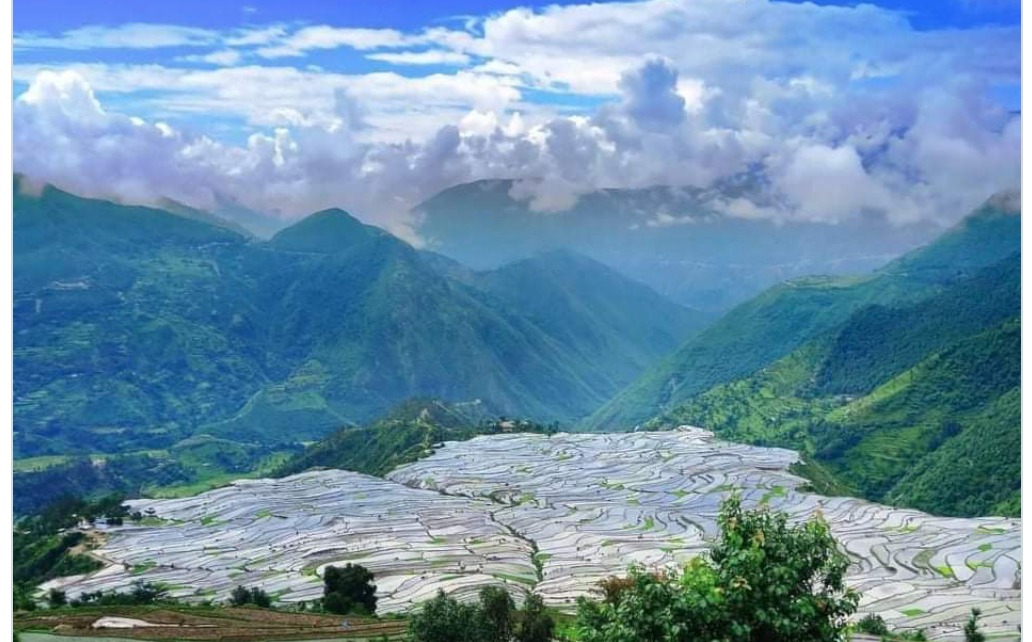 25/03/2025
48
स्थानीय आर्थिक विकास
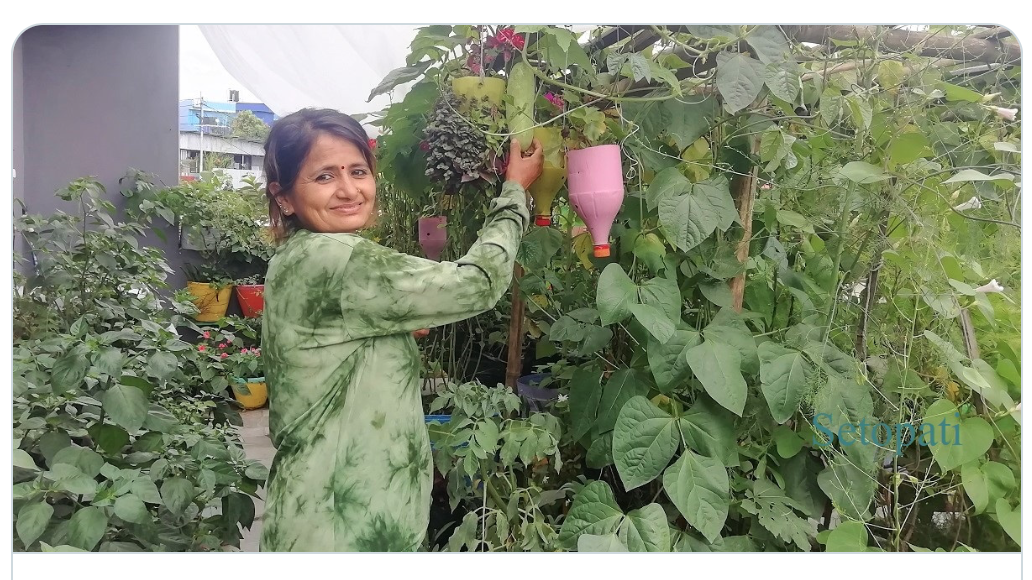 25/03/2025
49
नवप्रवर्तन
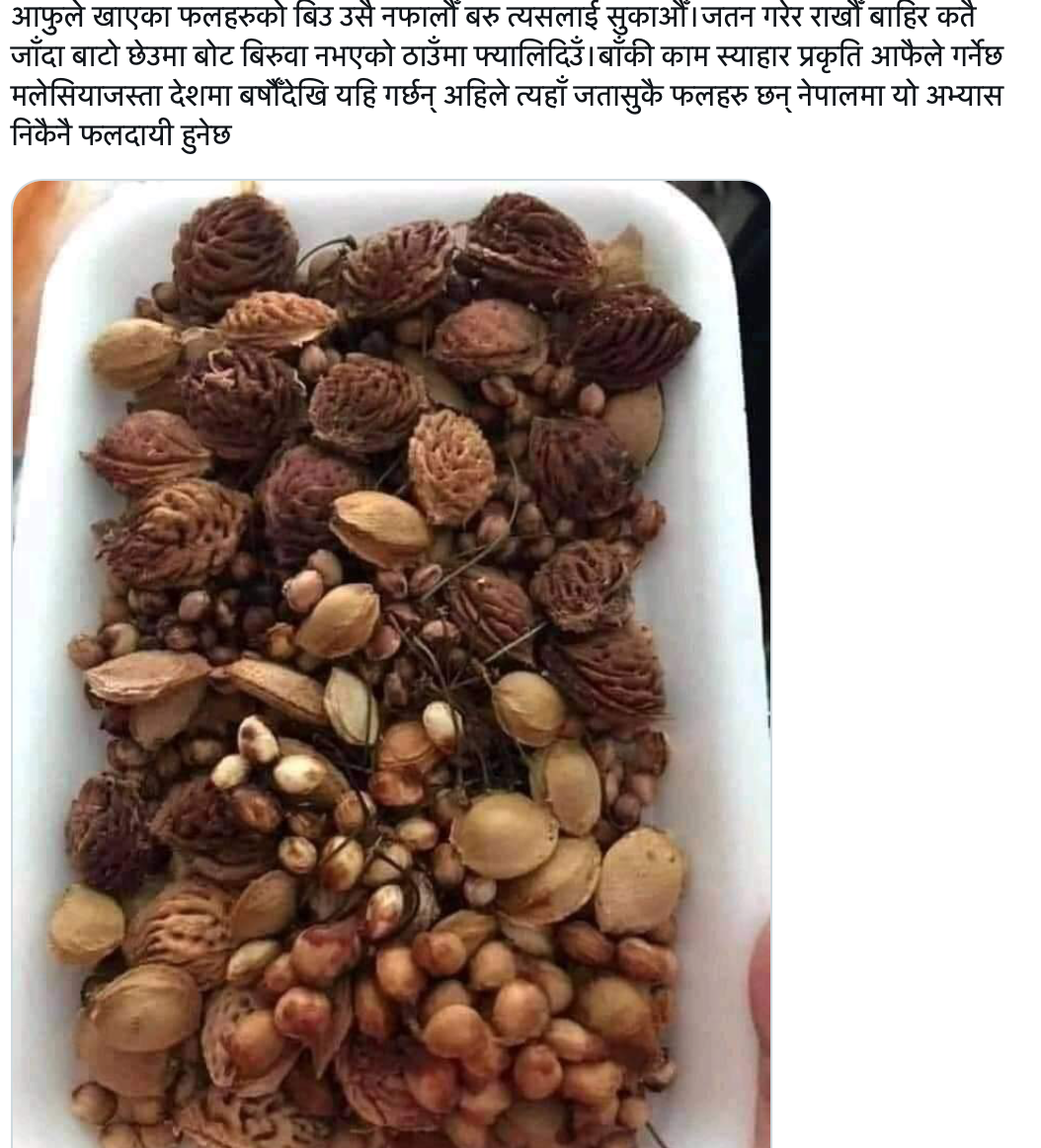 25/03/2025
50
सोंच र सृजनशीलता
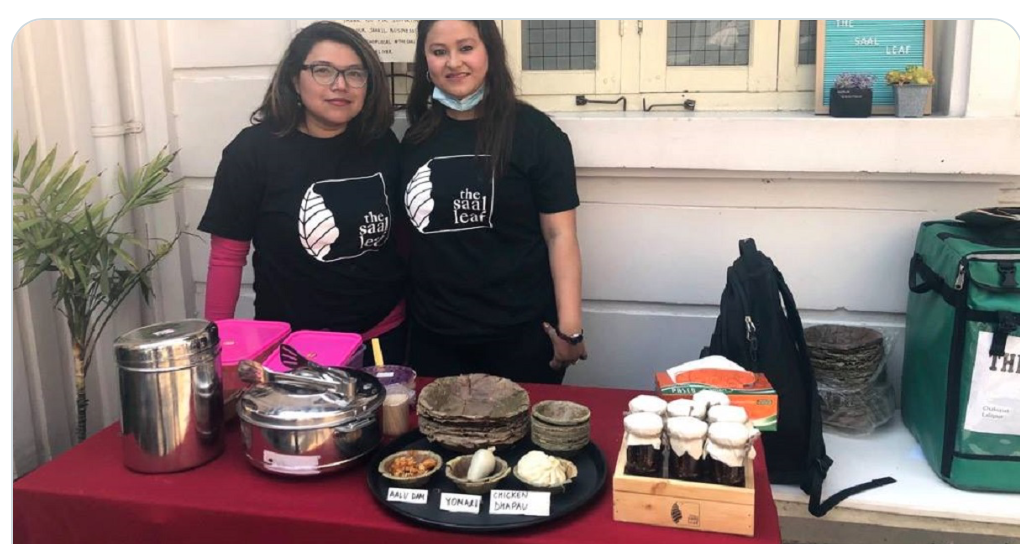 25/03/2025
51
हाम्रा पुर्खाका नवप्रवर्तन: एकीकृत बस्ती
25/03/2025
52
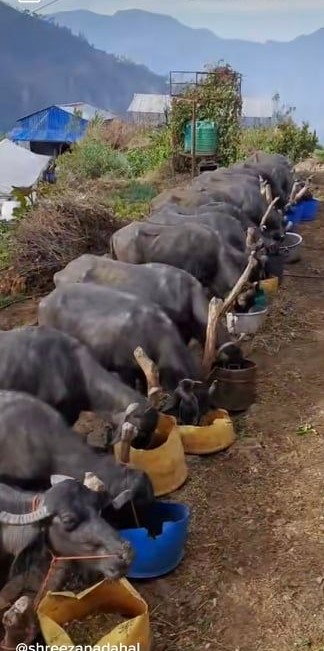 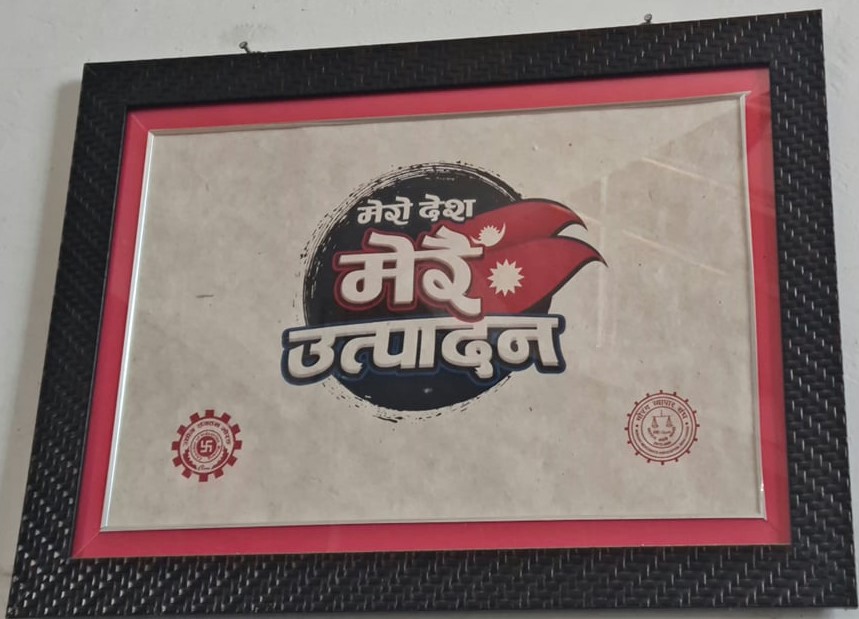 25/03/2025
53